Announcements
Homework 8
Due tonight at 11:59pm
Homework 9
Released soon, due Monday 4/14 at 11:59pm
CS 188: Artificial Intelligence
Decision Networks and Value of Perfect Information
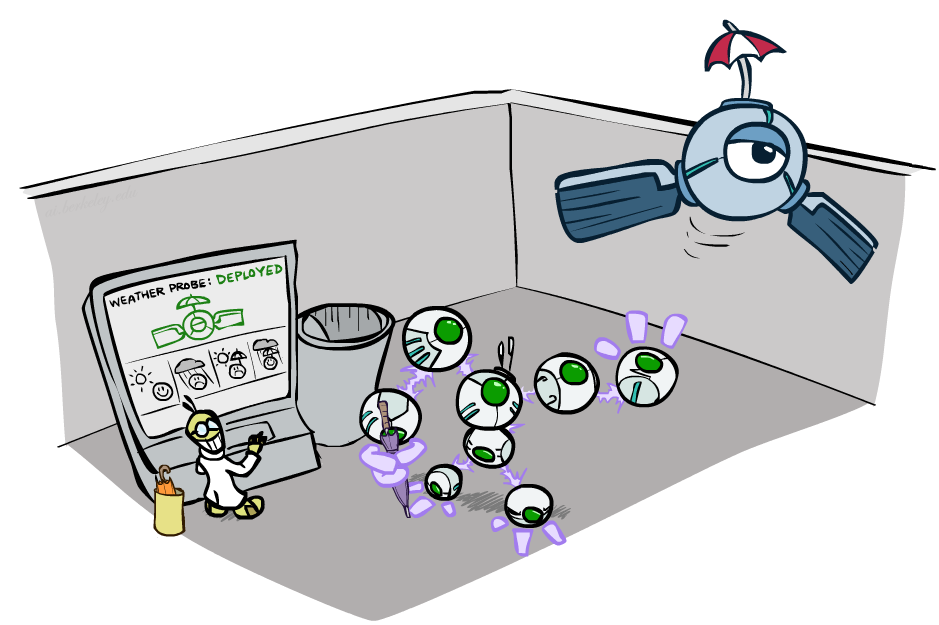 Instructors: Dan Klein and Pieter Abbeel
University of California, Berkeley
[These slides were created by Dan Klein and Pieter Abbeel for CS188 Intro to AI at UC Berkeley.  All CS188 materials are available at http://ai.berkeley.edu.]
[Speaker Notes: Please retain proper attribution, including the reference to ai.berkeley.edu.  Thanks!]
Decision Networks
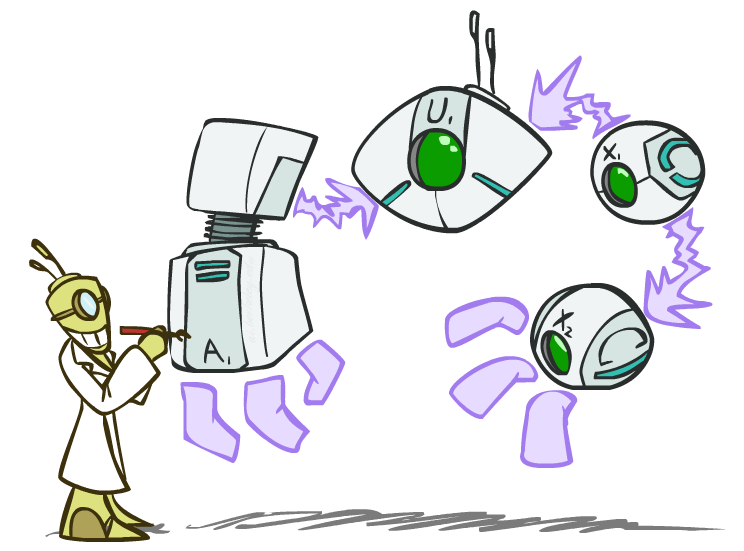 Unused art
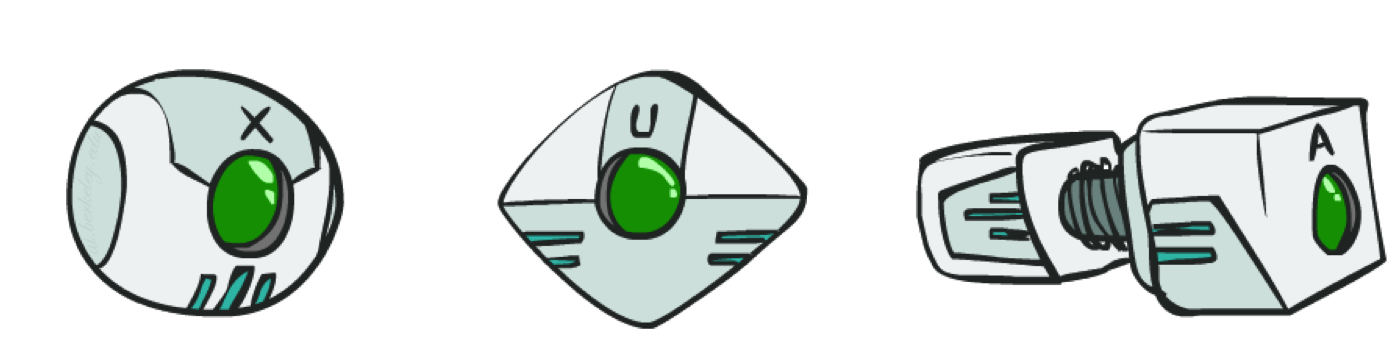 Decision Networks
U
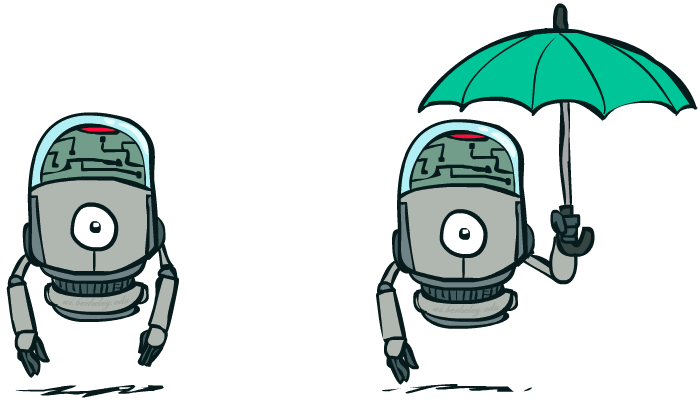 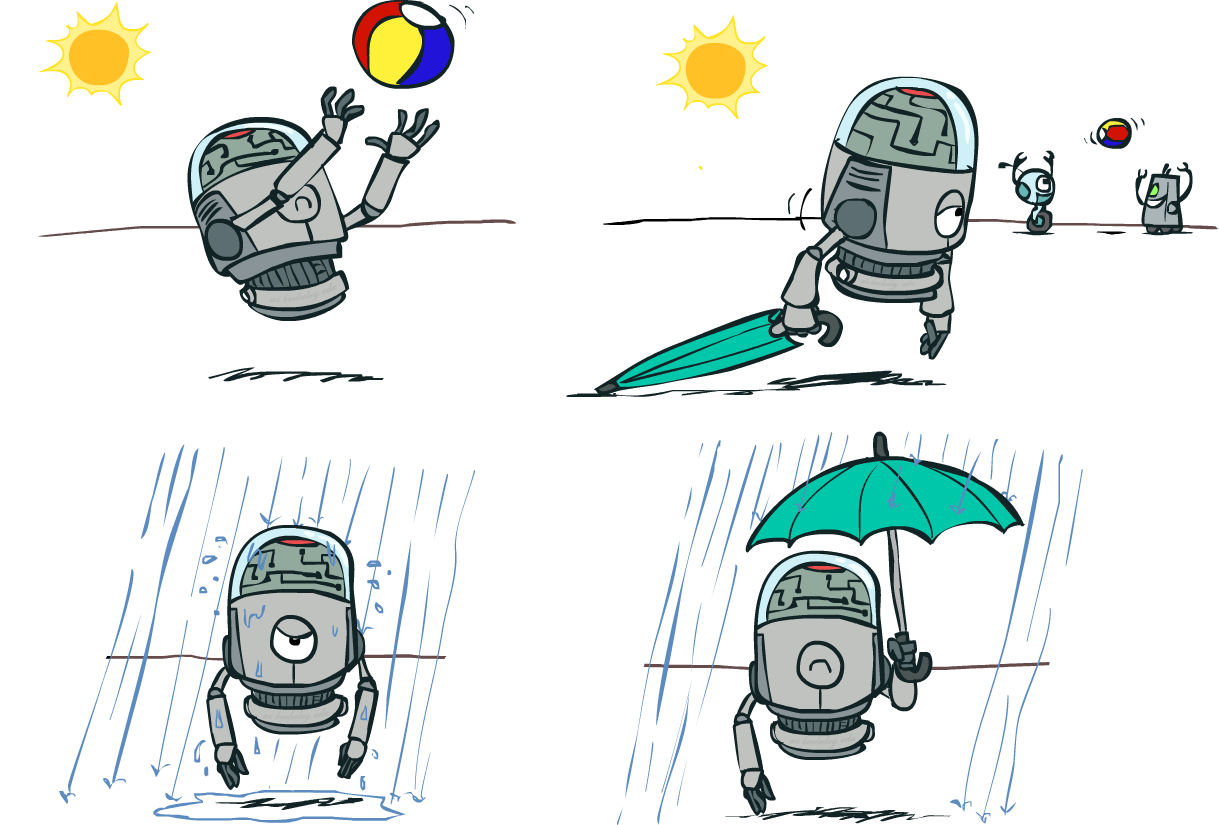 Umbrella
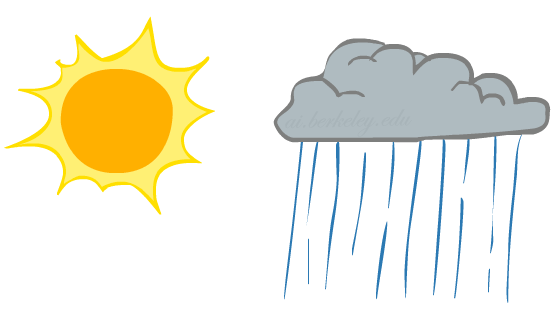 Weather
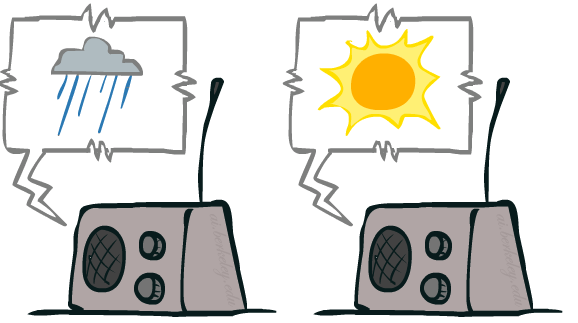 Forecast
[Speaker Notes: There exists a ghostbusters demo]
Decision Networks
U
MEU: choose the action which maximizes the expected utility given the evidence
Can directly operationalize this with decision networks


Bayes nets with nodes for utility and actions


Lets us calculate the expected utility for each action


New node types:



Chance nodes (just like BNs)






Actions (rectangles, cannot have parents, act as observed evidence)




Utility node (diamond, depends on action and chance nodes)
Umbrella
Weather
Forecast
[Speaker Notes: There exists a ghostbusters demo]
Decision Networks
U
Action selection

Instantiate all evidence

Set action node(s) each possible way

Calculate posterior for all parents of utility node, given the evidence

Calculate expected utility for each action

Choose maximizing action
Umbrella
Weather
Forecast
[Speaker Notes: There exists a ghostbusters demo]
Decision Networks
U
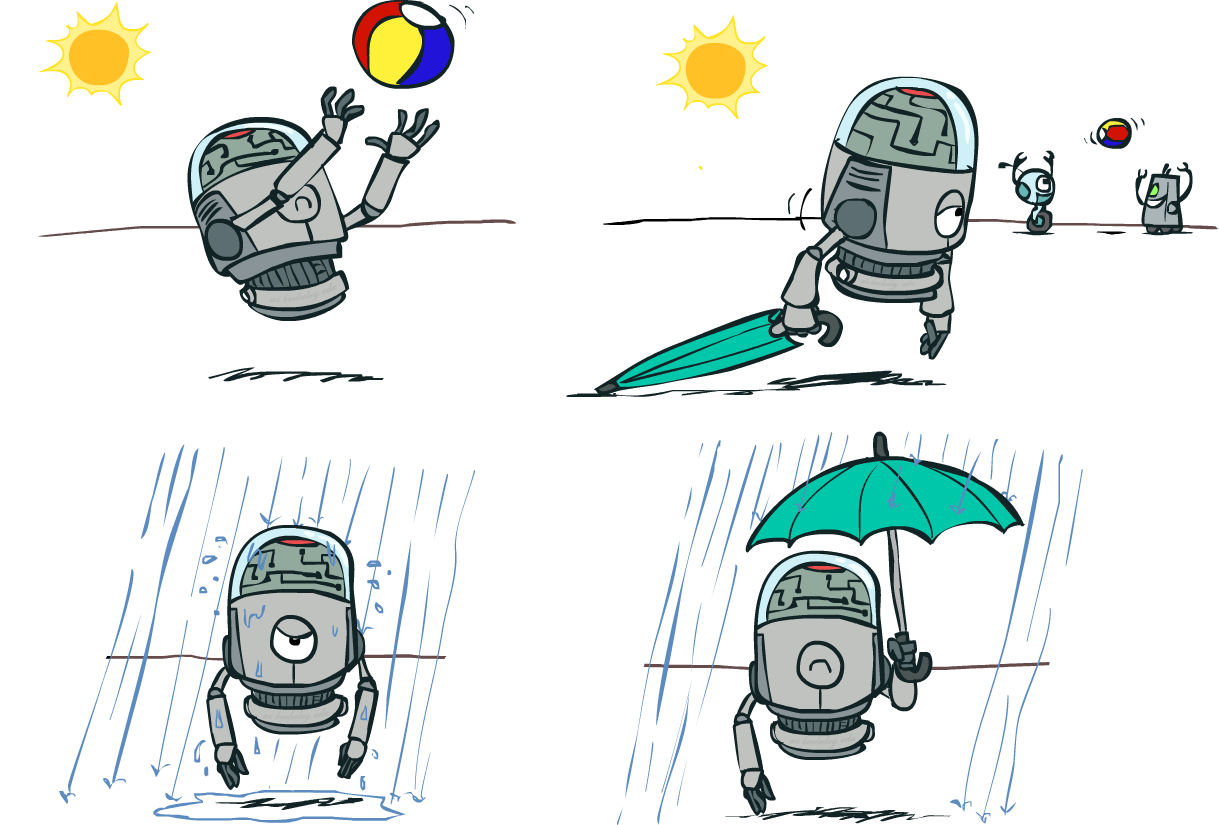 Umbrella = leave
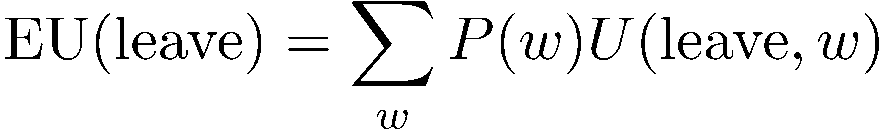 Umbrella
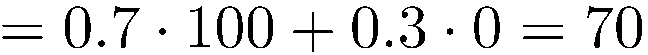 Umbrella = take
Weather
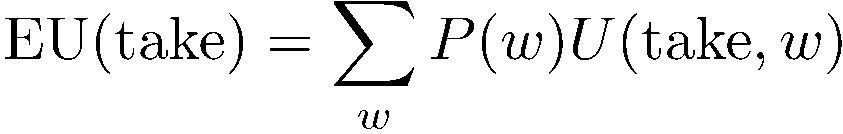 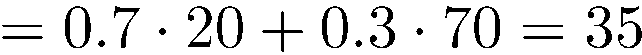 Optimal decision = leave
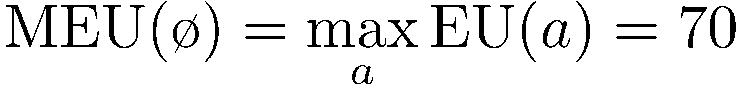 [Speaker Notes: There exists a ghostbusters demo]
Decisions as Outcome Trees
U(t,s)
U(t,r)
U(l,s)
U(l,r)
U
Umbrella
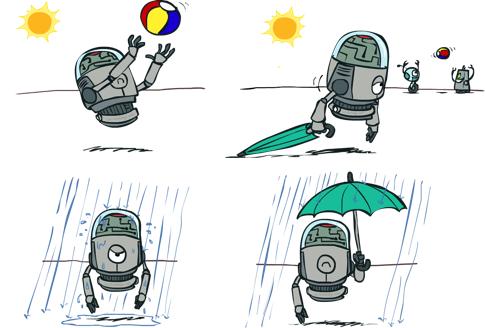 {}
take
leave
Weather
Weather | {}
Weather | {}
sun
sun
rain
rain
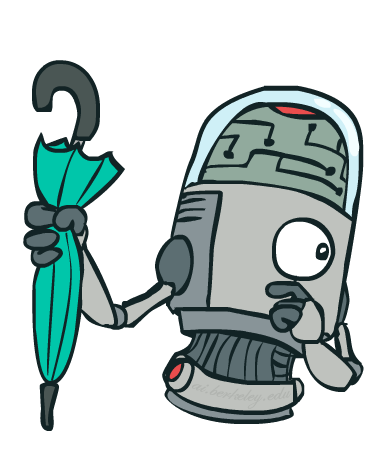 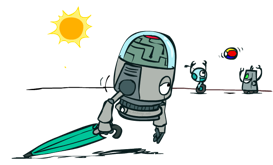 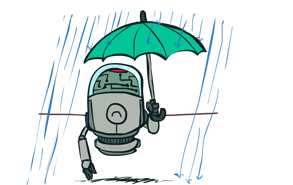 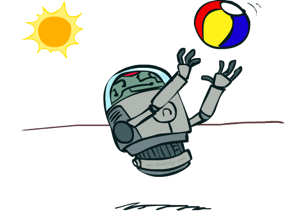 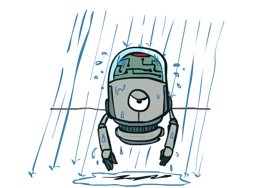 Almost exactly like expectimax / MDPs
What’s changed?
Example: Decision Networks
U
Umbrella = leave
Umbrella
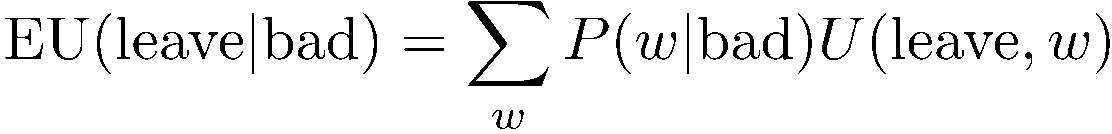 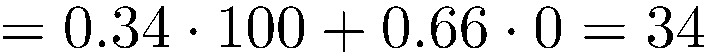 Umbrella = take
Weather
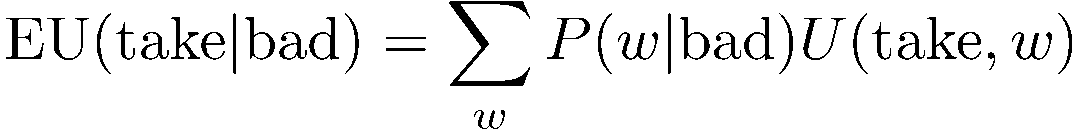 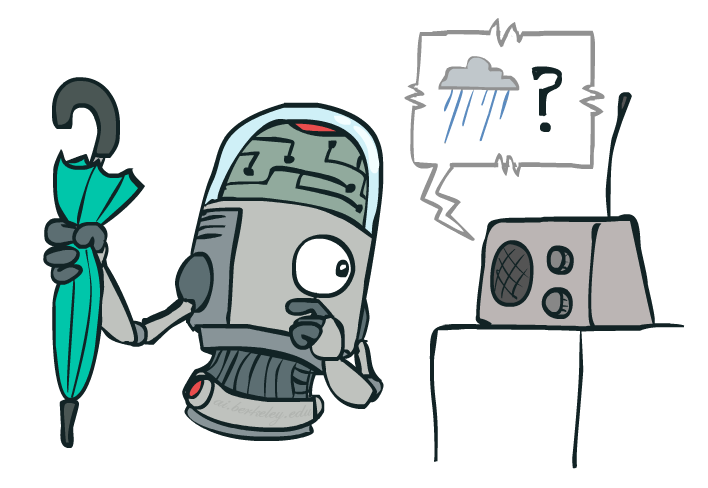 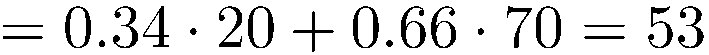 Forecast
=bad
Optimal decision = take
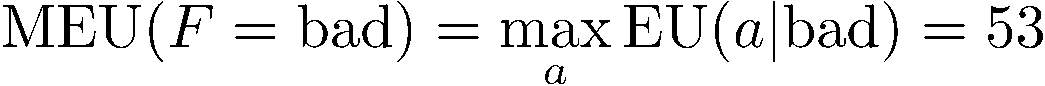 Decisions as Outcome Trees
U(t,s)
U(t,r)
U(l,s)
U(l,r)
U
Umbrella
{b}
take
leave
W | {b}
W | {b}
Weather
sun
sun
rain
rain
Forecast
=bad
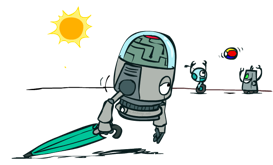 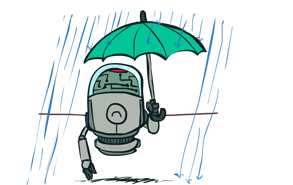 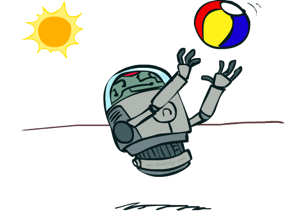 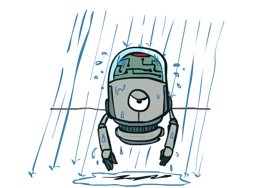 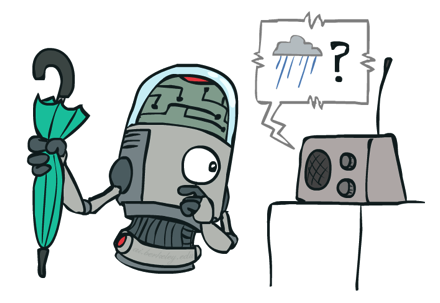 Ghostbusters Decision Network
U
Demo: Ghostbusters with probability
Bust
Ghost Location
…
Sensor (1,1)
Sensor (1,2)
Sensor (1,3)
Sensor (1,n)
Sensor (2,1)
…
…
…
Sensor (m,n)
Sensor (m,1)
Video of Demo Ghostbusters with Probability
Value of Information
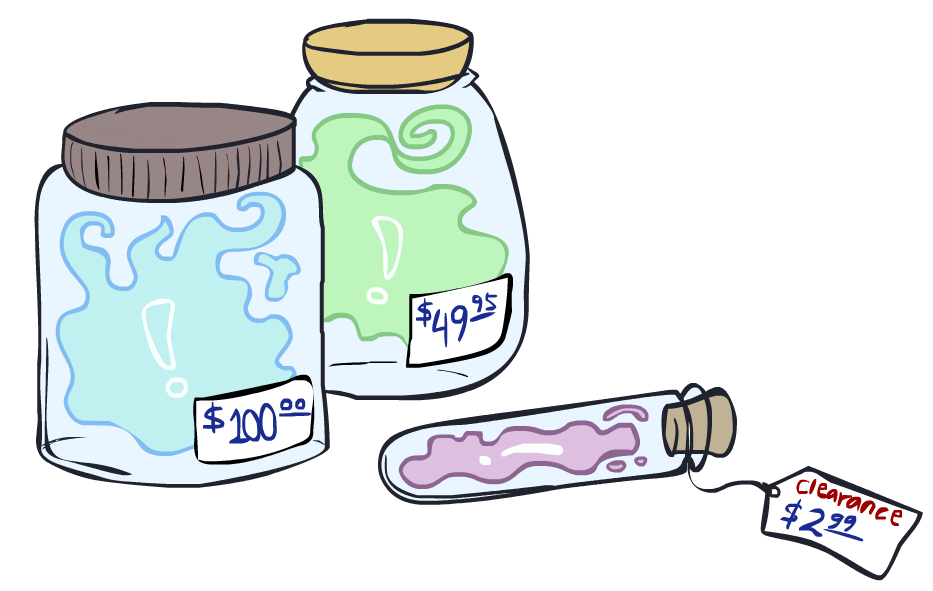 Value of Information
U
Idea: compute value of acquiring evidence
Can be done directly from decision network

Example: buying oil drilling rights
Two blocks A and B, exactly one has oil, worth k
You can drill in one location
Prior probabilities 0.5 each, & mutually exclusive
Drilling in either A or B has EU = k/2, MEU = k/2

Question: what’s the value of information of O?
Value of knowing which of A or B has oil
Value is expected gain in MEU from new info
Survey may say “oil in a” or “oil in b,” prob 0.5 each
If we know OilLoc, MEU is k (either way)
Gain in MEU from knowing OilLoc?
VPI(OilLoc) = k/2
Fair price of information: k/2
DrillLoc
OilLoc
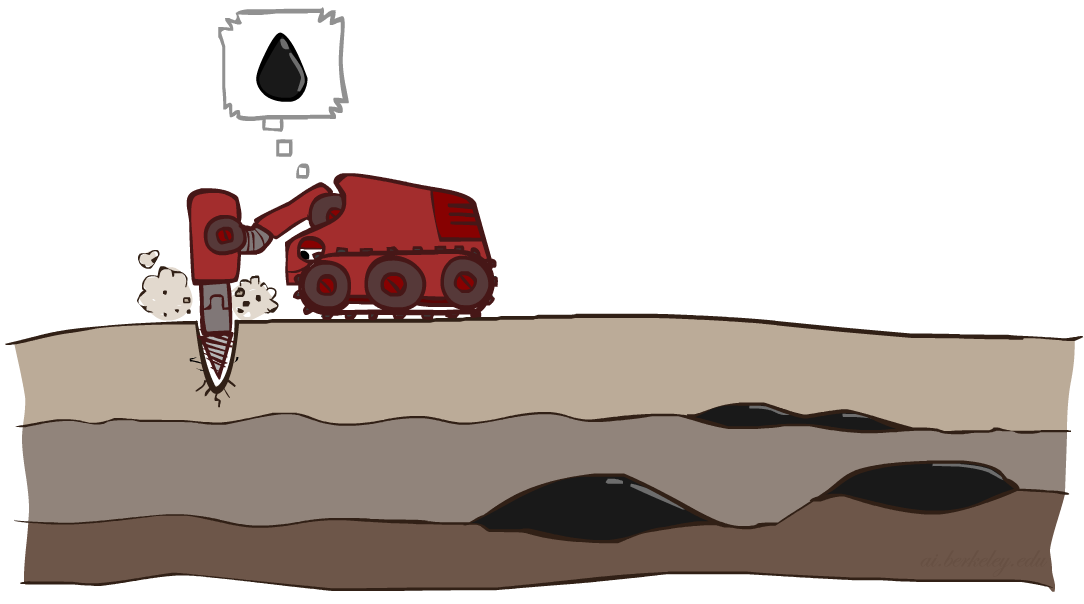 VPI Example: Weather
U
Umbrella
MEU with no evidence
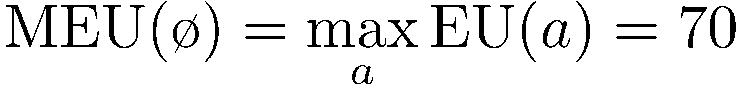 Weather
MEU if forecast is bad
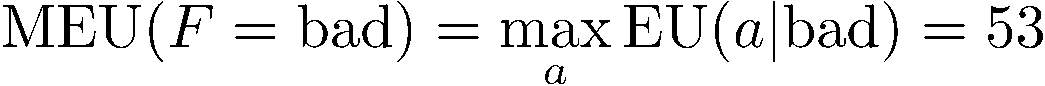 MEU if forecast is good
Forecast
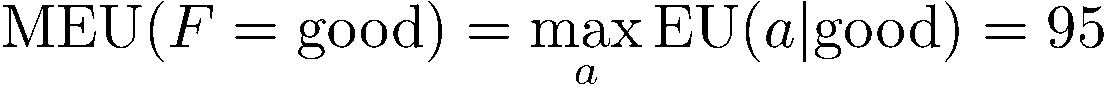 Forecast distribution
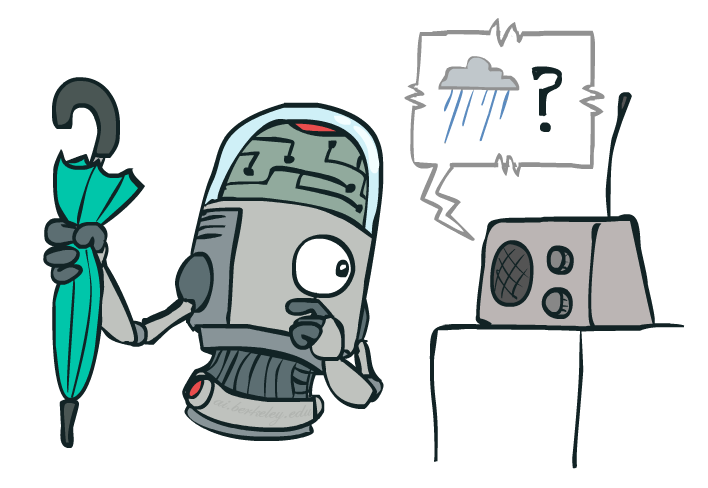 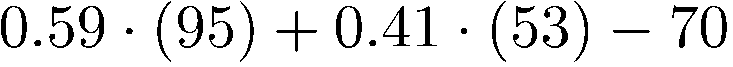 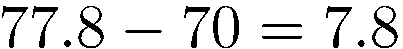 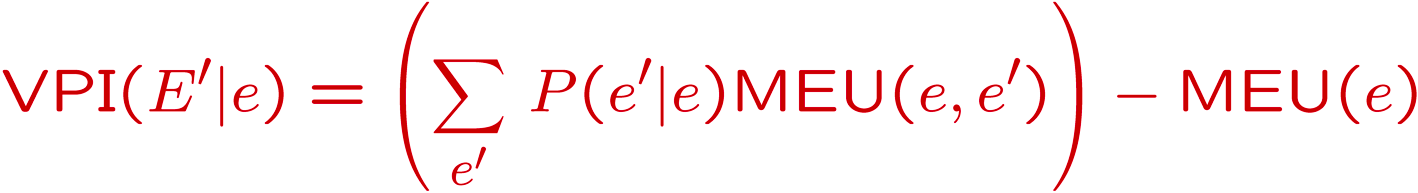 Value of Information
{+e}
Assume we have evidence E=e.  Value if we act now:



Assume we see that E’ = e’.  Value if we act then:



BUT E’ is a random variable whose value is
	unknown, so we don’t know what e’ will be

Expected value if E’ is revealed and then we act:



Value of information: how much MEU goes up
	by revealing E’ first then acting, over acting now:
a
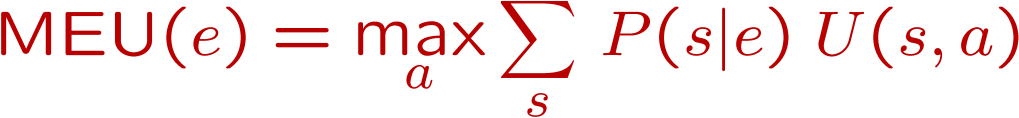 P(s | +e)
U
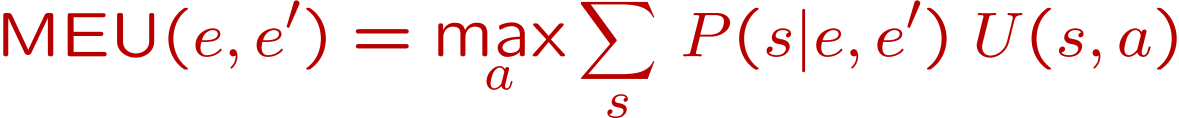 {+e, +e’}
a
P(s | +e, +e’)
U
{+e}
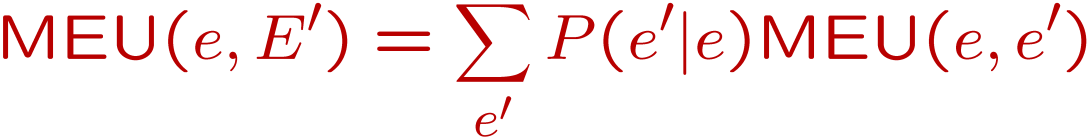 P(+e’ | +e)
P(-e’ | +e)
{+e, -e’}
{+e, +e’}
a
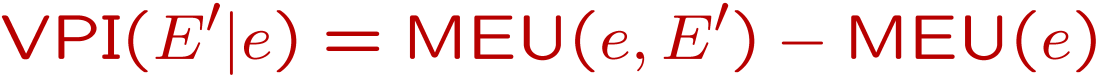 VPI Properties
Nonnegative



Nonadditive 
(think of observing Ej twice)


Order-independent
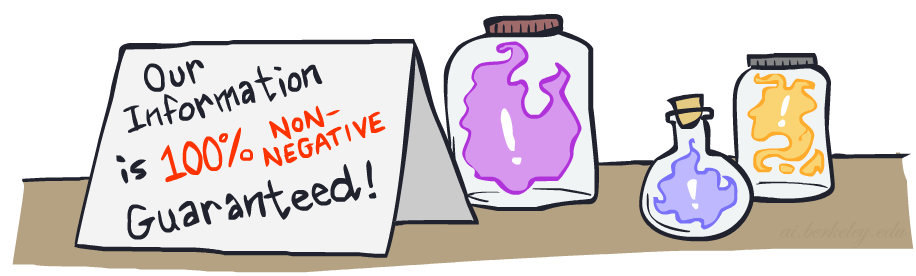 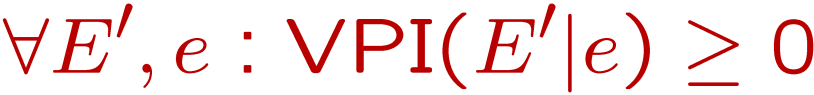 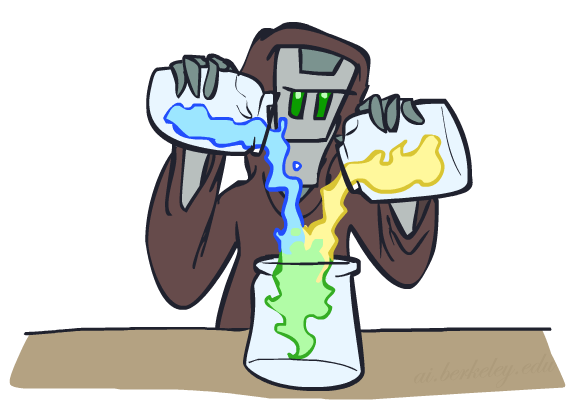 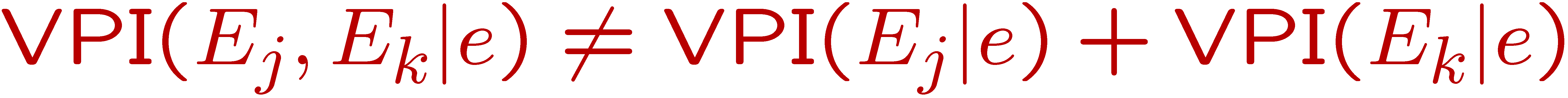 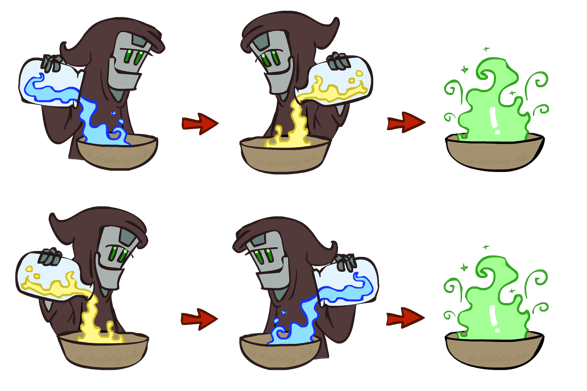 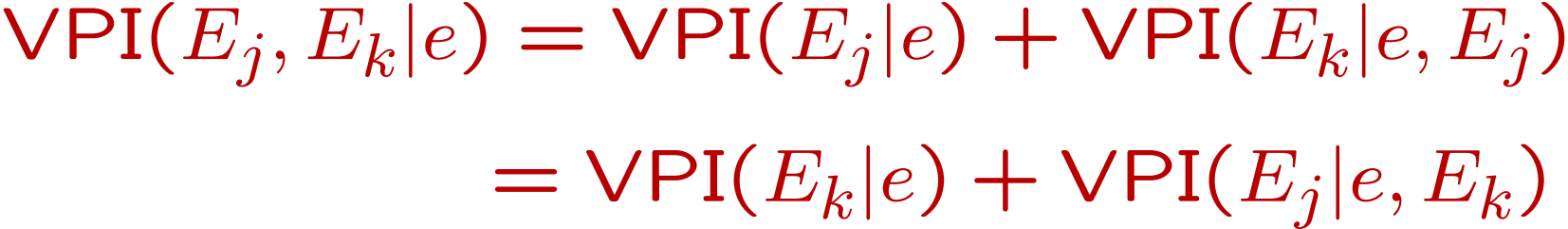 Quick VPI Questions
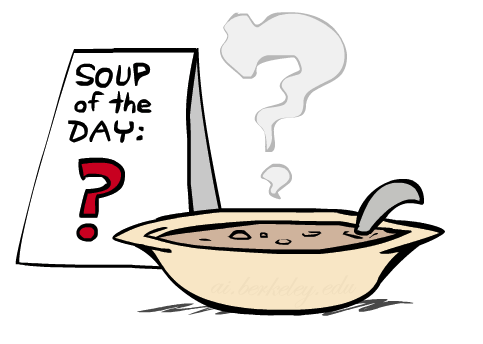 The soup of the day is either clam chowder or split pea, but you wouldn’t order either one.  What’s the value of knowing which it is?

There are two kinds of plastic forks at a picnic.  One kind is slightly sturdier.  What’s the value of knowing which?

You’re playing the lottery.  The prize will be $0 or $100.  You can play any number between 1 and 100 (chance of winning is 1%).  What is the value of knowing the winning number?
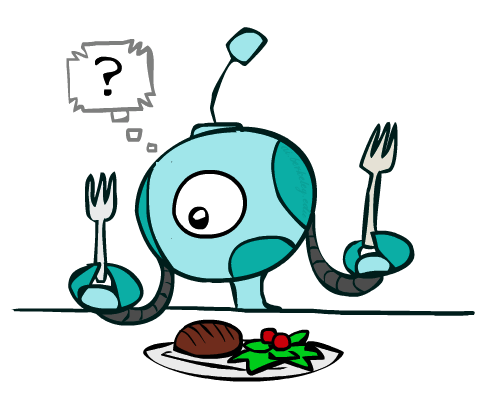 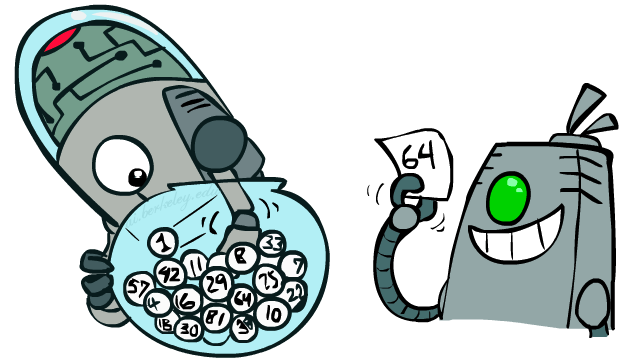 Value of Imperfect Information?
No such thing

Information corresponds to the observation of a node in the decision network

If data is “noisy” that just means we don’t observe the original variable, but another variable which is a noisy version of the original one
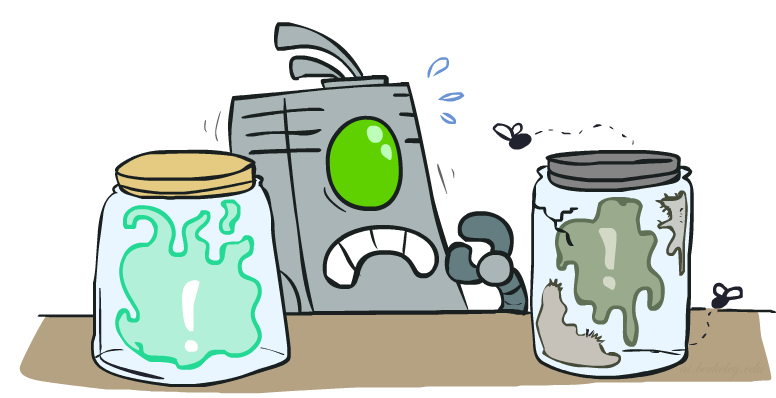 VPI Question
U
VPI(OilLoc) ?

VPI(ScoutingReport) ?

VPI(Scout) ?

VPI(Scout | ScoutingReport) ?


Generally: 
If          Parents(U)        Z   |   CurrentEvidence
Then    VPI( Z | CurrentEvidence) = 0
DrillLoc
Scout
OilLoc
Scouting
Report
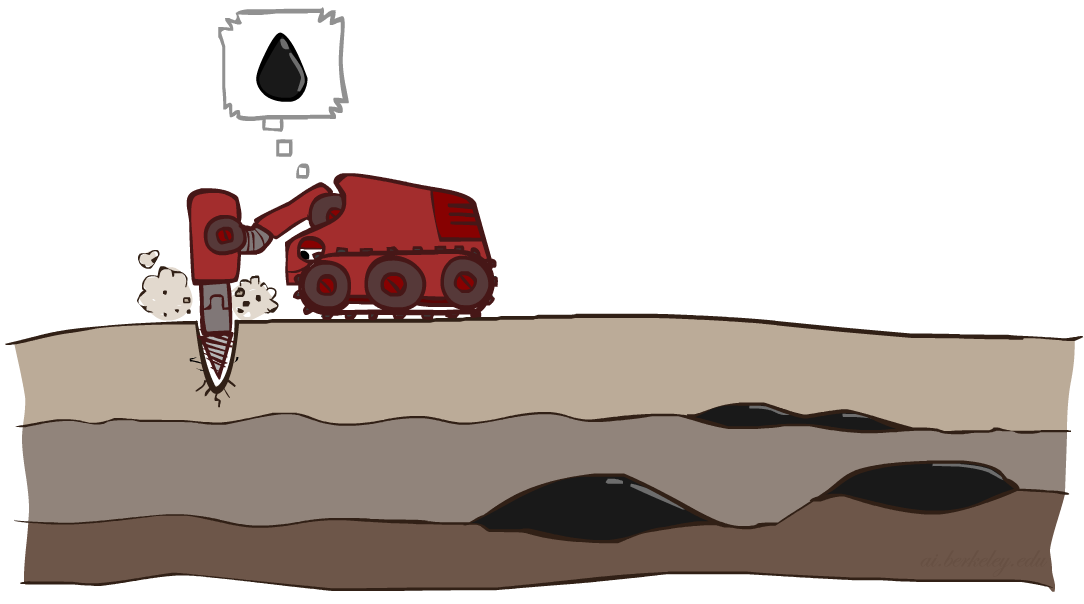 POMDPs
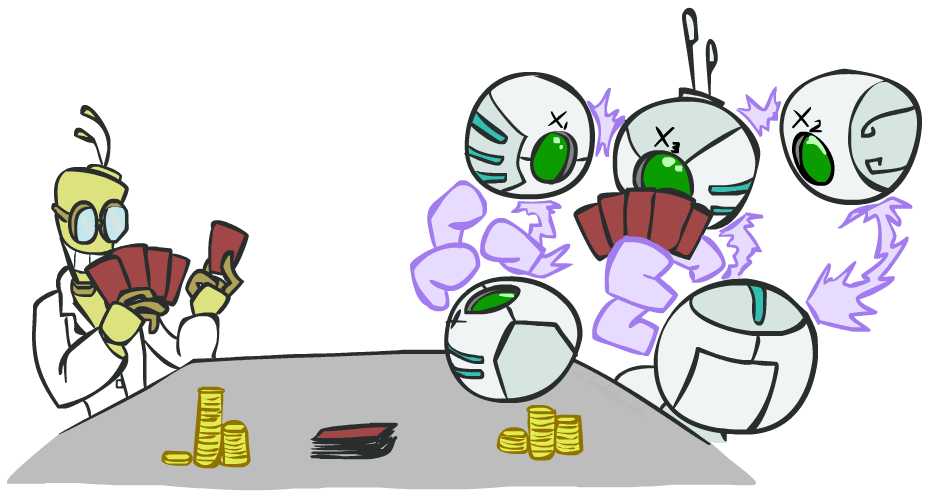 POMDPs
s
b
a
a
s, a
b, a
s,a,s’
o
s’
b’
MDPs have:
States S
Actions A
Transition function P(s’|s,a) (or T(s,a,s’))
Rewards R(s,a,s’)

POMDPs add:
Observations O
Observation function P(o|s) (or O(s,o))

POMDPs are MDPs over belief
	states b (distributions over S)

We’ll be able to say more in a few lectures
Example: Ghostbusters
Demo: Ghostbusters with VPI
{e}
a
b
e, a
a
e’
b, a
{e, e’}
b’
In (static) Ghostbusters:
Belief state determined by evidence to date {e}
Tree really over evidence sets
Probabilistic reasoning needed to predict new evidence given past evidence

Solving POMDPs
One way: use truncated expectimax to compute approximate value of actions
What if you only considered busting or one sense followed by a bust?
You get a VPI-based agent!
e’
{e}
abust
asense
{e}, asense
U(abust, {e})
e’
{e, e’}
abust
U(abust, {e, e’})
Video of Demo Ghostbusters with VPI
More Generally*
General solutions map belief functions to actions
Can divide regions of belief space (set of belief functions) into policy regions (gets complex quickly)
Can build approximate policies using discretization methods
Can factor belief functions in various ways

Overall, POMDPs are very (actually PSACE-) hard

Most real problems are POMDPs, but we can rarely solve then in general!
Next Time: Machine Learning